А у вас есть data?
Adindex City Conference 2019
Анна Зимина 
MBS Google
Аттеншн, спойлеры!
Вы и так всё знаете
Но есть проблемы
Возможно, решаемые
Старая добрая воронка
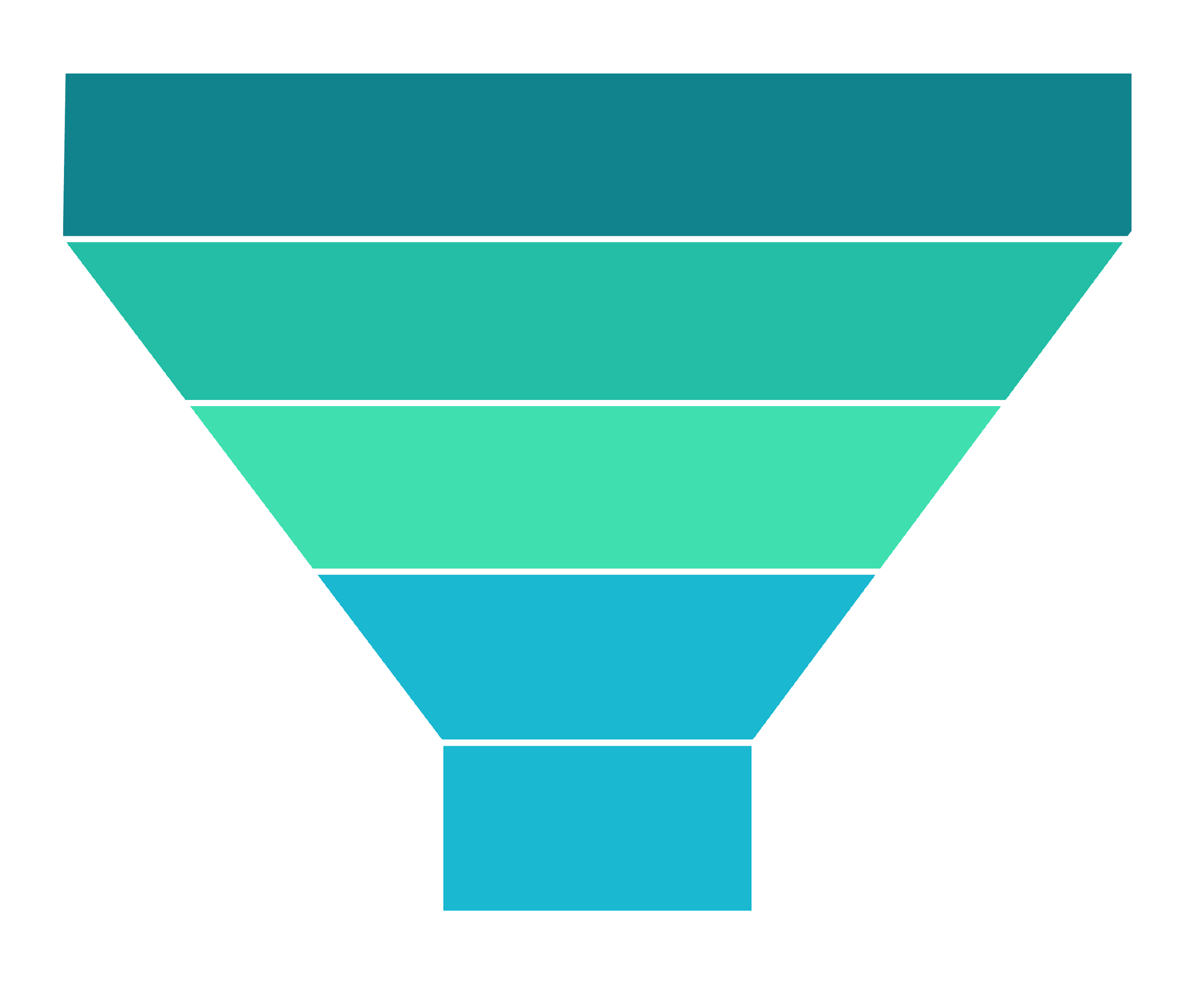 Demographics
Awareness
Consideration
Affinity Audiences
In-Market Audiences
Similar Audiences
Evaluation
Purchase
Remarketing
Dynamic Remarketing, Google Analytics
Advocacy
Старые добрые проблемы
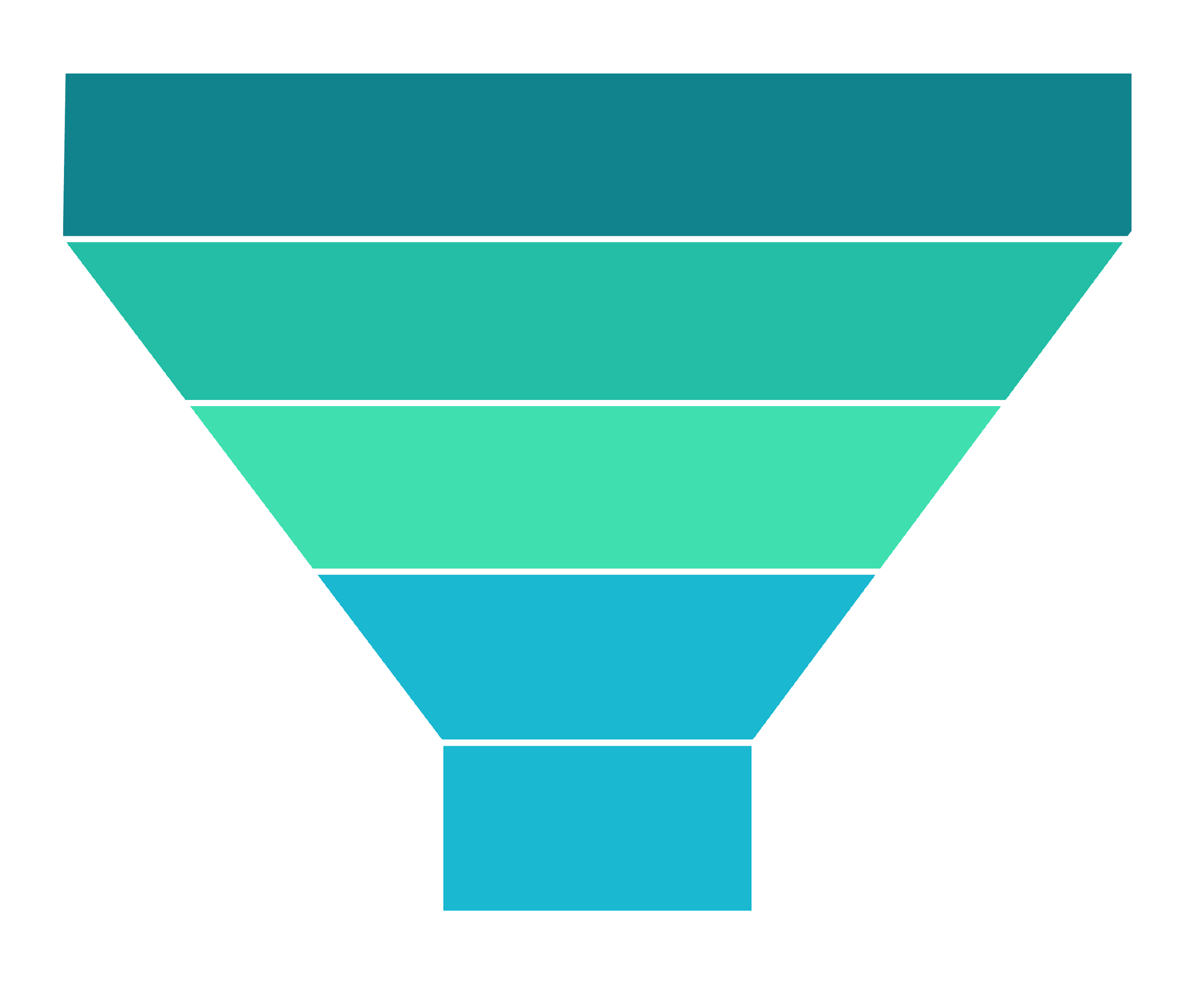 А это влияет на продажи? - А как именно влияет?
Awareness
Consideration
Evaluation
Purchase
НУЖНО БОЛЬШЕ ЗОЛОТА ПРОДАЖ
Advocacy
Старые добрые проблемы - 2
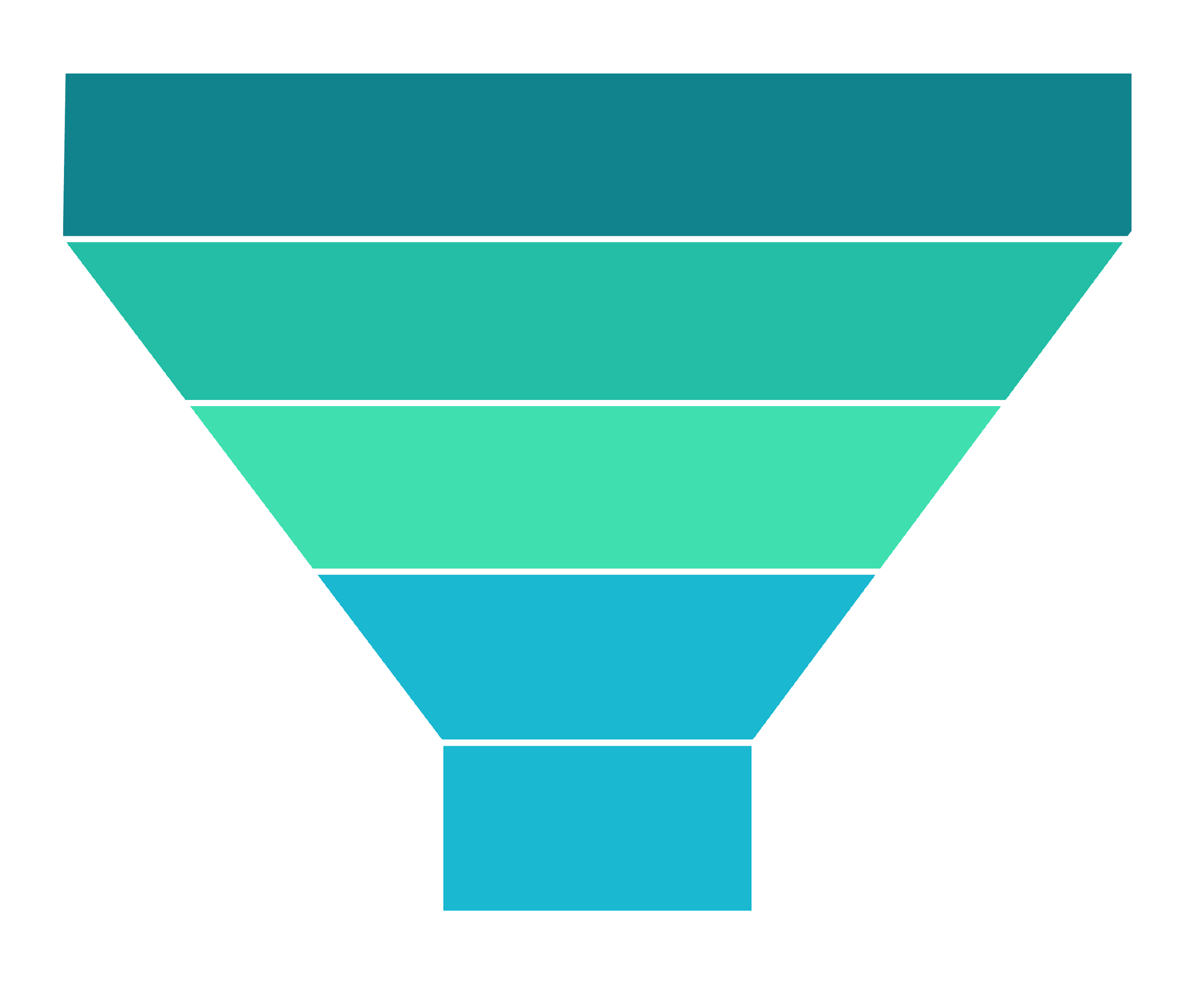 А как это вообще влияет на продажи?
Awareness
Consideration
А можно всё ровно то же самое, но побольше?
Evaluation
Purchase
НУЖНО БОЛЬШЕ ЗОЛОТА ПРОДАЖ
Advocacy
Старые добрые решения*
Сделаем LAL
Купим чужую дату
Проверим попаданием в панель
* Не то чтобы это не работает, но мы все знаем, чем заканчивается
“Не сегодня”
Анализ аудитории доступными методами
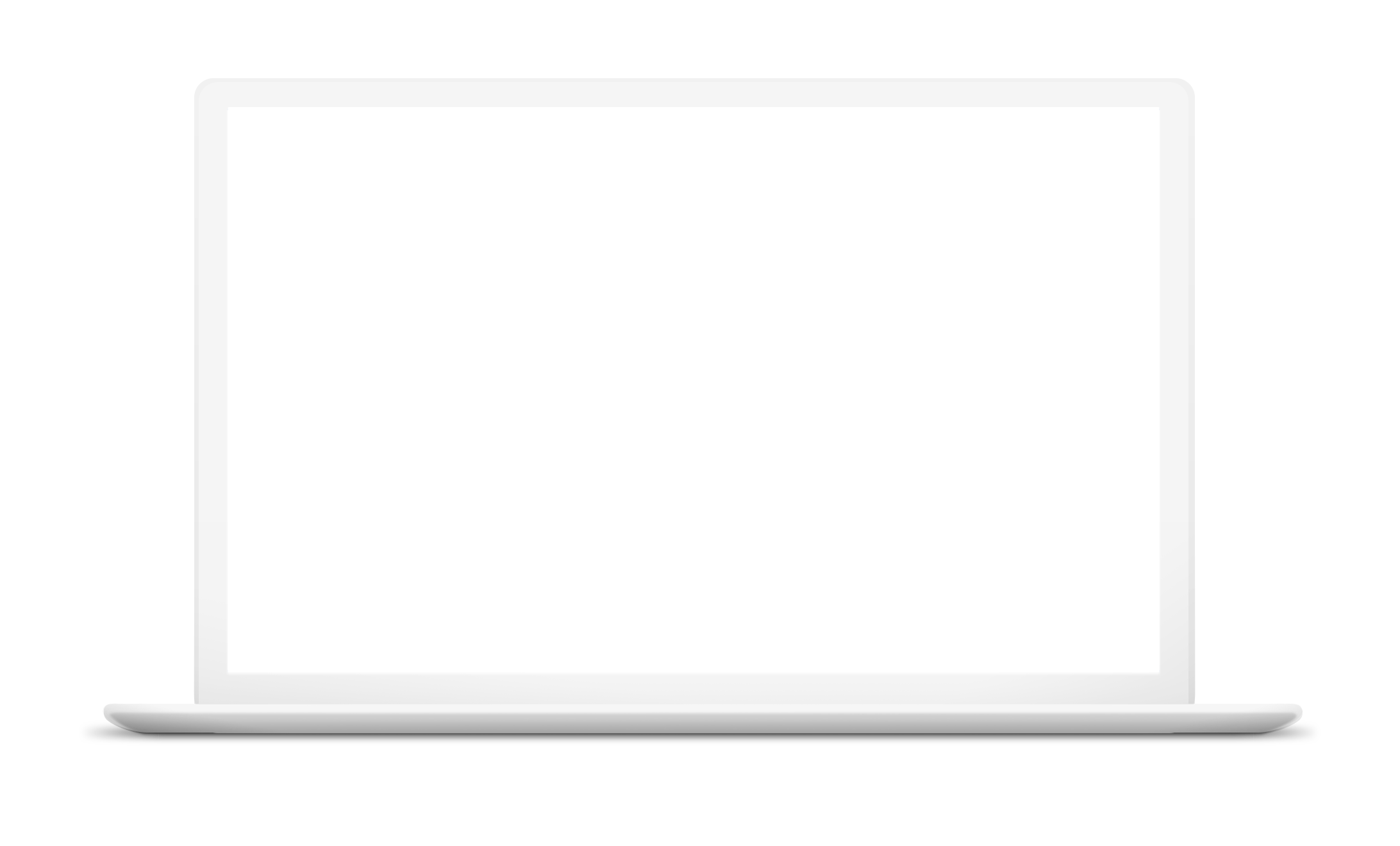 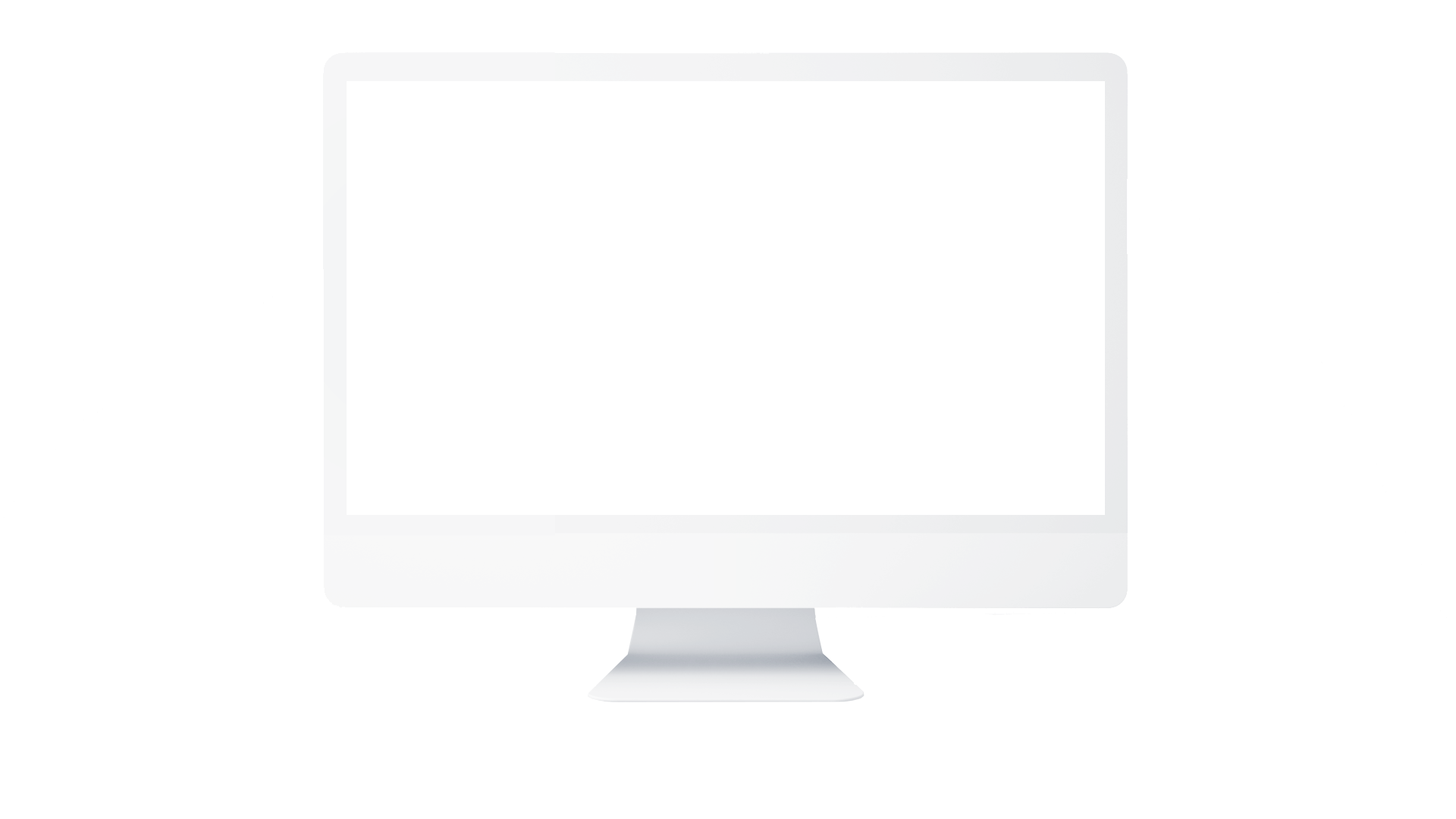 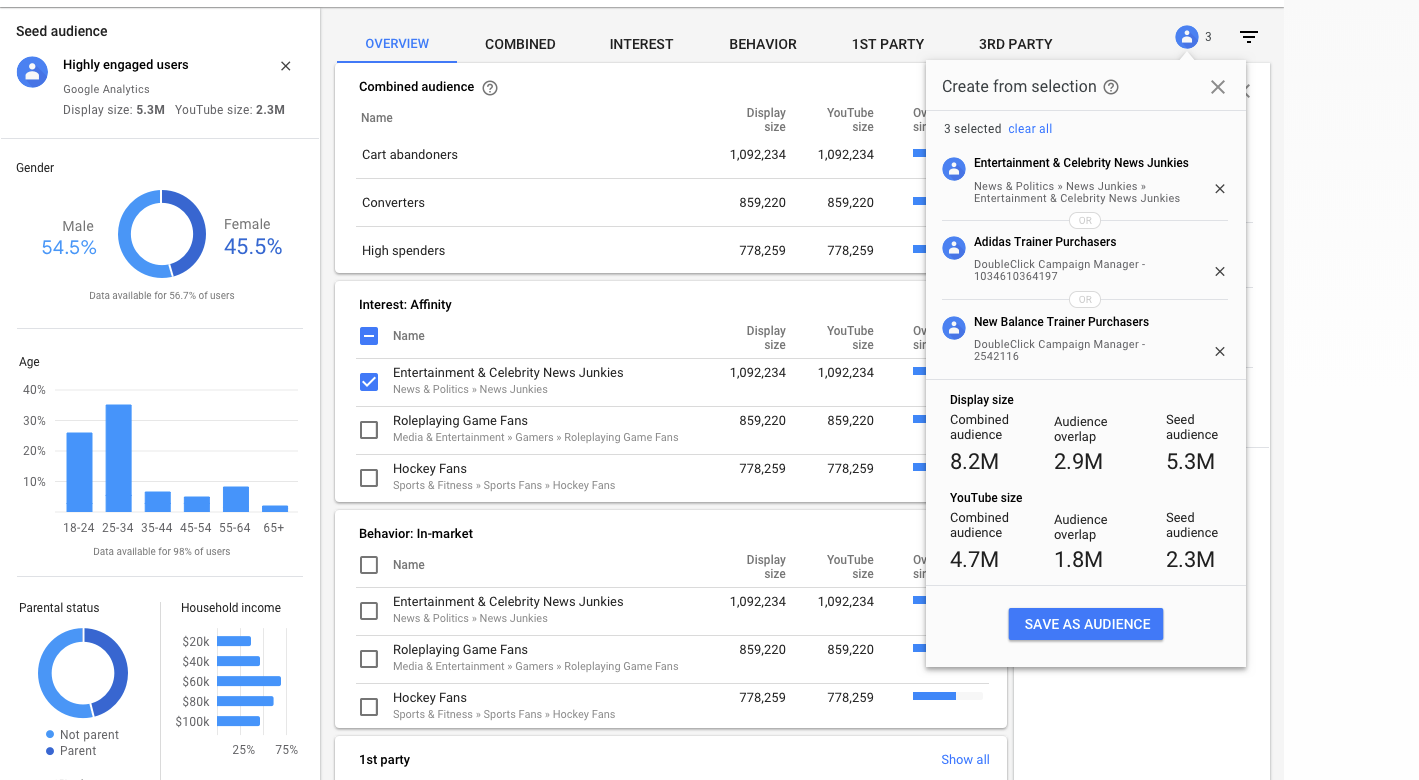 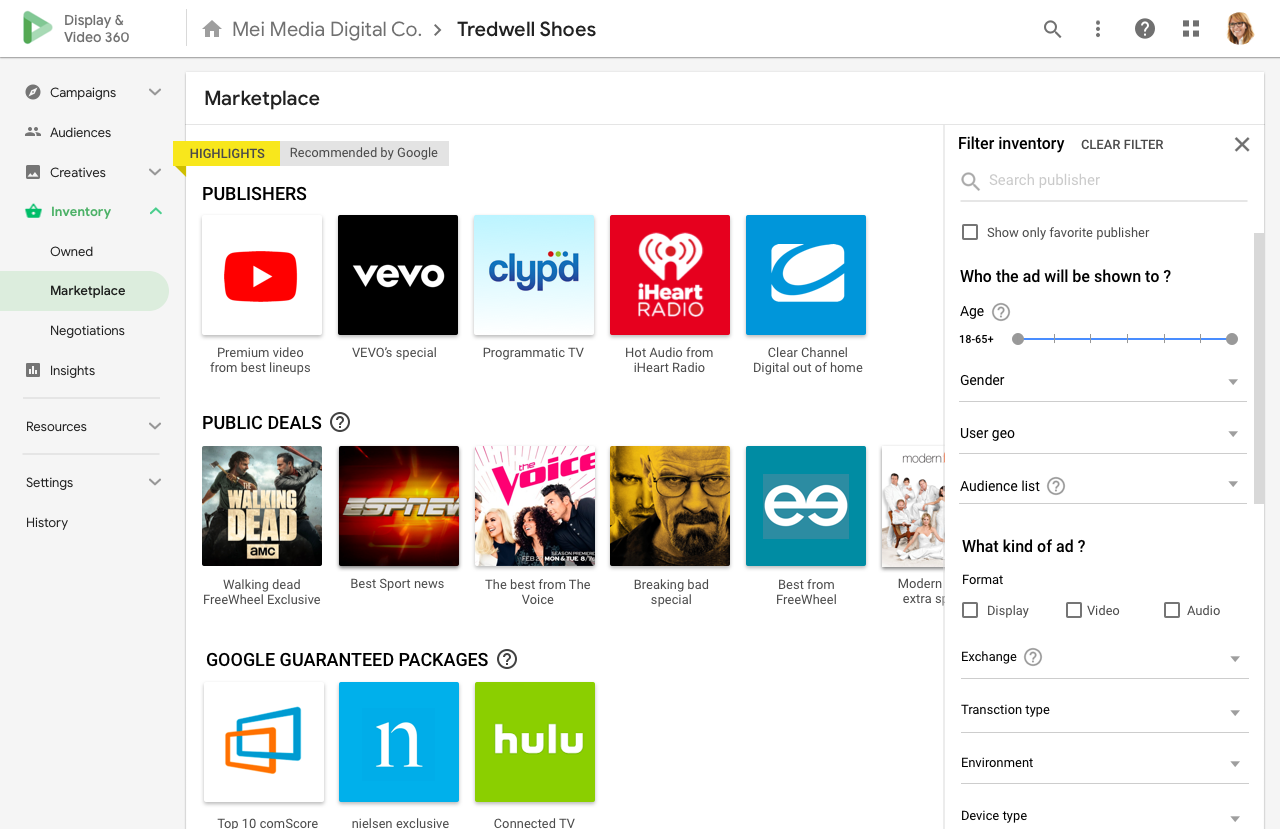 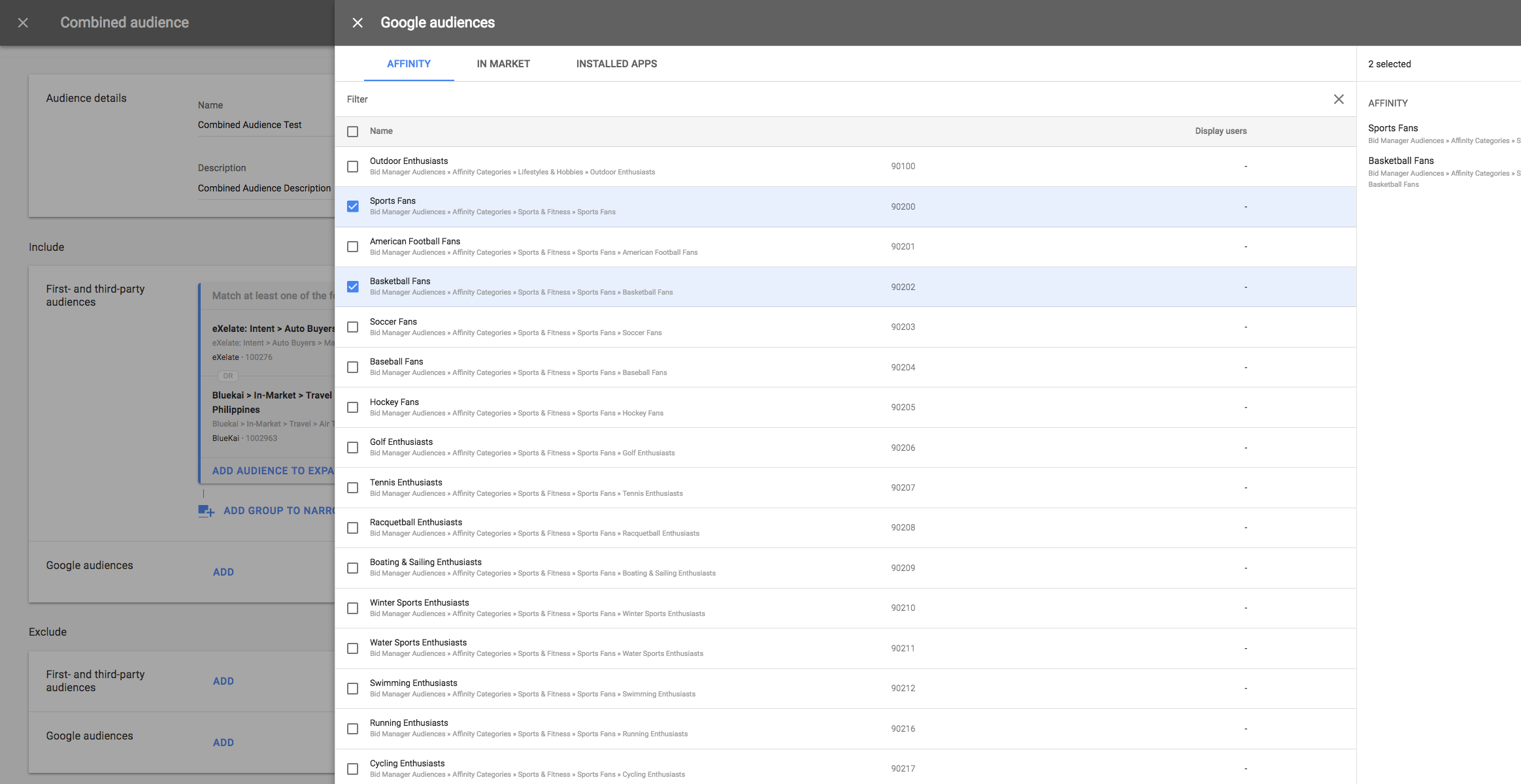 Не датой единой
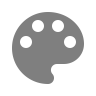 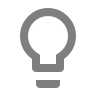 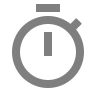 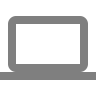 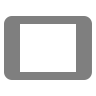 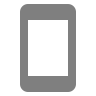 Идеи
Форматы и креатив
Инвентарь и настройки
Время и деньги
[Speaker Notes: Креативы: видео + баннерка]
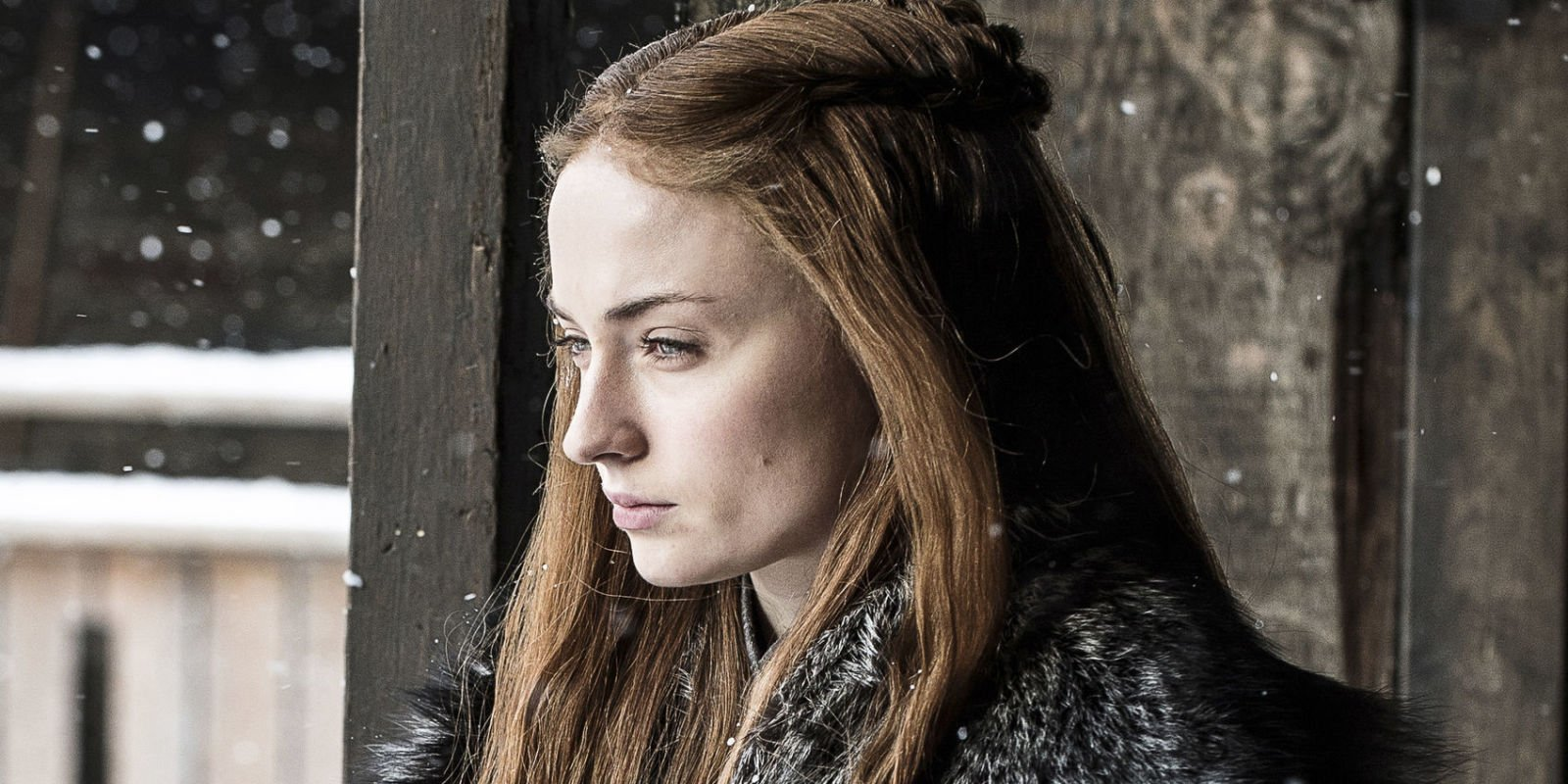 Поговорим об этом?
zimina@google.com